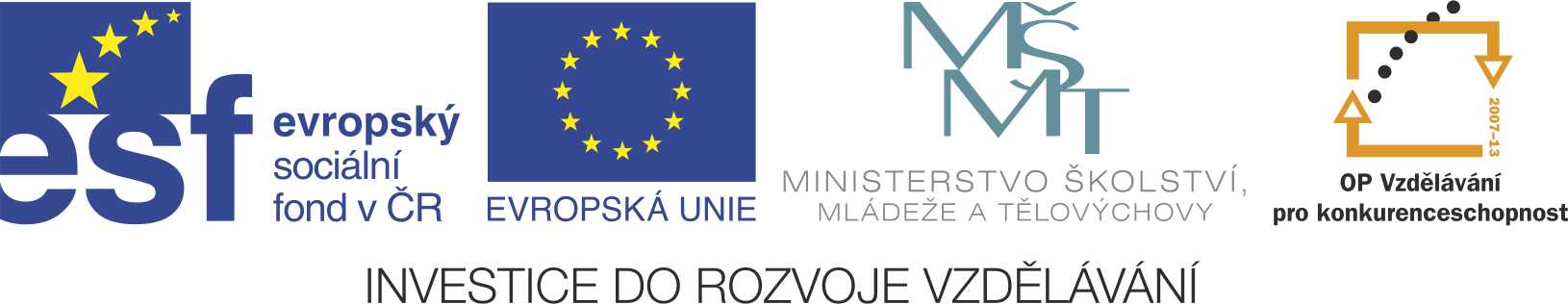 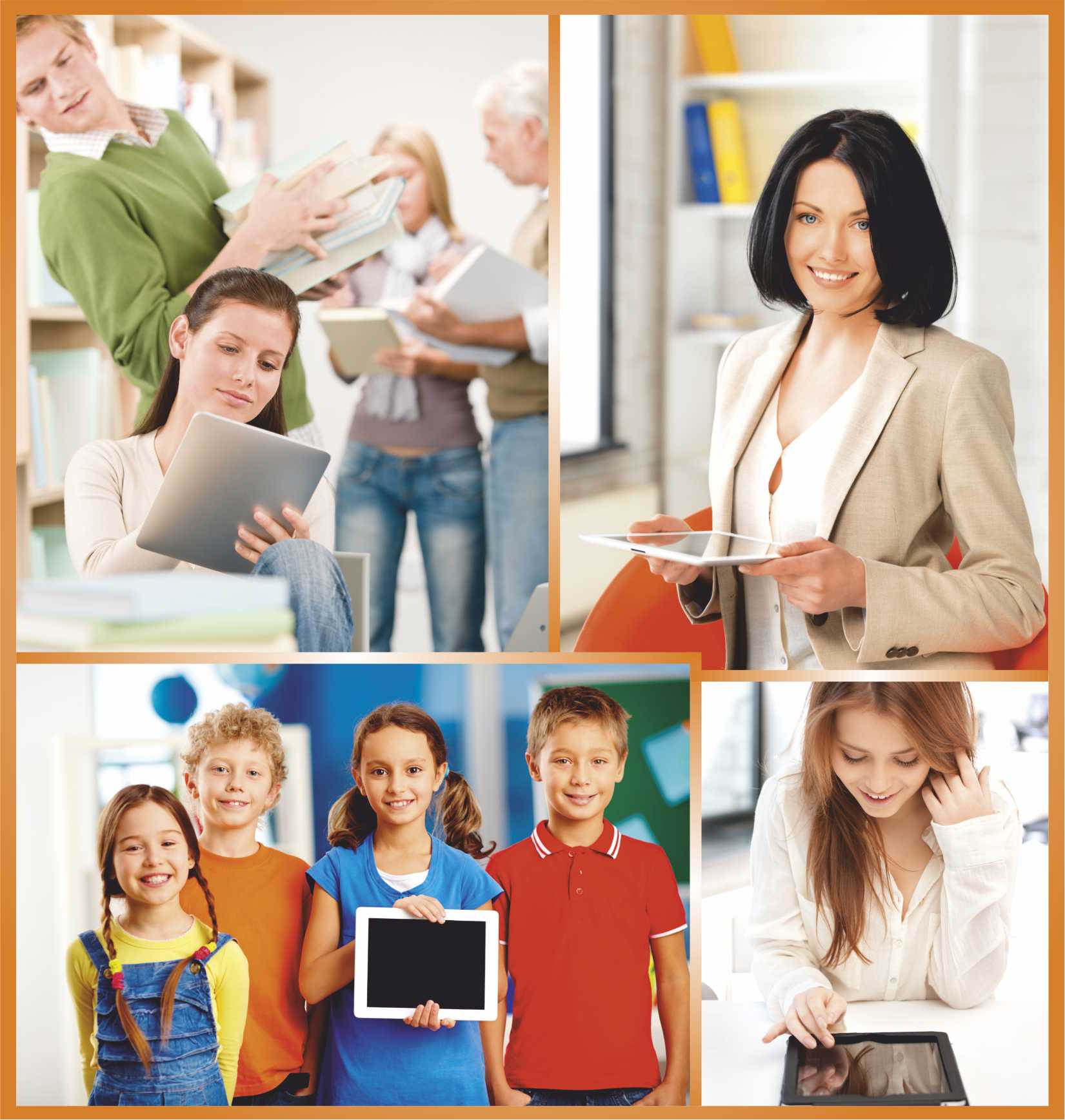 Projekt „ Vzdělávání dotykem“CZ.1.07/1.3.00/51.0031
POWERPOINT 2010
Autor: Jan Sommer
PowerPoint 2010
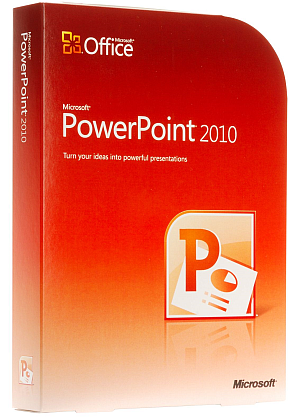 Jan SOmmer
Vzdělávání dotykem CZ.1.07/1.3.00/51.0031
Licence: Jan Sommer - 2014 - CC-BY-NC-ND
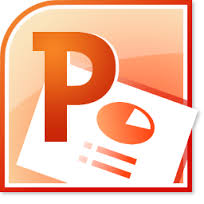 PowerPoint 2010 – Jan Sommer
PowerPoint 2010
Postupně se seznámíme s nabídkami a možnostmi práce v PP 2010.
Po celou dobu kurzu se předpokládá práce účastníků pod vedením lektora
V průběhu kurzu je možné pokládat otázky
Vzdělávání dotykem CZ.1.07/1.3.00/51.0031
Licence: Jan Sommer - 2014 - CC-BY-NC-ND
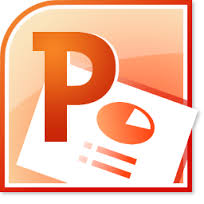 PowerPoint 2010 – Jan Sommer
Rozdíly oproti starším verzím
Úkolově orientované nabídky, grafika
Nová karta „Soubor“
Bohatší a mnohem jednodušší možnosti práce
Možnosti práce s objekty
Nové objekty pro vkládání (SmartArt, Video…)
Vzdělávání dotykem CZ.1.07/1.3.00/51.0031
Licence: Jan Sommer - 2014 - CC-BY-NC-ND
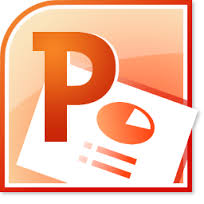 PowerPoint 2010 – Jan Sommer
Rozdíly oproti starším verzím
Aktivační události pro animace, díky tomu možnost tvorby interaktivních materiálů
Nová přípona souborů - *.ppt vs *.pptx
Ještě jednou – ve všech aspektech mnohem bohatší nabídky a možnosti
Vylepšená práce s oddíly
Vzdělávání dotykem CZ.1.07/1.3.00/51.0031
Licence: Jan Sommer - 2014 - CC-BY-NC-ND
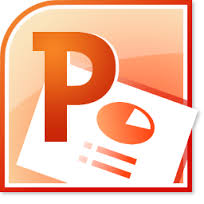 PowerPoint 2010 – Jan Sommer
Karta „soubor“
„Informace“ – poskytuje základní informace o souboru, umožňuje soubor převést na nový typ souboru (pptx), můžeme zde prezentaci zamknout apod.
„Uložit“ vs. „Uložit jako“ – mimo základní funkce také můžeme např. prezenrtaci uložit do formátu pdf nebo jako video například.
Tisk – umožňuje mimo základní funkci také náhled tisku či tisk podkladů apod.
Vzdělávání dotykem CZ.1.07/1.3.00/51.0031
Licence: Jan Sommer - 2014 - CC-BY-NC-ND
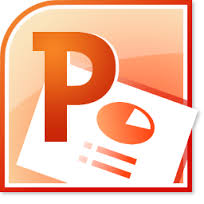 PowerPoint 2010 – Jan Sommer
Karta „soubor“
„Nový“ – můžeme zde  nejen otevřít novou prezentaci, ale můžeme i zvolit její šablonu
„Možnosti“ – umožňují nám přizpůsobit si chování či vzhled programu
Vzdělávání dotykem CZ.1.07/1.3.00/51.0031
Licence: Jan Sommer - 2014 - CC-BY-NC-ND
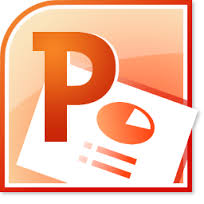 PowerPoint 2010 – Jan Sommer
Základní klávesové zkratky
CTRL + S: uloží prezentaci (stejně jako volba „Soubor“  „Uložit“)
CTRL + C: kopírovat
CTRL + V: vložit
CTRL + X: vyjmout
CTRL + A: v závislosti na poloze kurzoru označí všechny snímky/objekty na snímku/řádky textového pole
Shortcut
Vzdělávání dotykem CZ.1.07/1.3.00/51.0031
Licence: Jan Sommer - 2014 - CC-BY-NC-ND
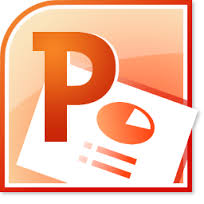 PowerPoint 2010 – Jan Sommer
Základní klávesové zkratky
CTRL + F: otevře dialogové okno pro hledání v prezentaci
CTRL + M: za aktuálně vybraný snímek vloží nový, prázdný
F5: spustí prezentaci od začátku
SHIFT + F5: spustí prezentaci z aktuálního snímku
Shortcut
Vzdělávání dotykem CZ.1.07/1.3.00/51.0031
Licence: Jan Sommer - 2014 - CC-BY-NC-ND
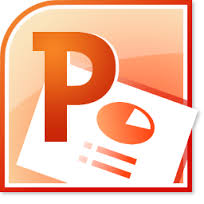 PowerPoint 2010 – Jan Sommer
Před prací… Karty nabídek
Menu je úkolové orientované
Každá karta je rozdělena do skupin
Některé skupiny je dále možné „rozbalit“ a získat tak další nabídku možností
Některá tlačítka jsou složena ze dvou částí, přičemž kliknutí do jeho spodní části nám obvykle nabídne podrobnější výběr
Mnoho možností je dostupných více než jedním způsobem
Vzdělávání dotykem CZ.1.07/1.3.00/51.0031
Licence: Jan Sommer - 2014 - CC-BY-NC-ND
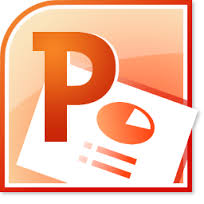 PowerPoint 2010 – Jan Sommer
Před prací… Karty nabídek
Vše, co na snímek vložím (textové pole, obrázek, SmartArt …) lze považovat za objekt a tyto mohu dále označit kliknutím (tak aby byl objekt ohraničen plnou čarou, nikoliv přerušovanou) a pomocí doplňujících nástrojů (které jsou viditelné právě tehdy, když je nějaký objekt vybraný) je dále upravovat
Vzdělávání dotykem CZ.1.07/1.3.00/51.0031
Licence: Jan Sommer - 2014 - CC-BY-NC-ND
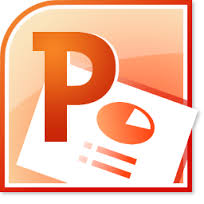 PowerPoint 2010 – Jan Sommer
Karta „domů“
Umožňuje základní úpravy snímků (vyjmout, kopírovat, vkládat, kopírovat formát)
Vkládání nový snímků, případně měnění rozložení stávajících
Rozdělování prezentace do oddílů
Úpravy písma, volby odrážek a zarovnání
Vkládání obrazců (dostupné i karty „Vložení“)
Vzdělávání dotykem CZ.1.07/1.3.00/51.0031
Licence: Jan Sommer - 2014 - CC-BY-NC-ND
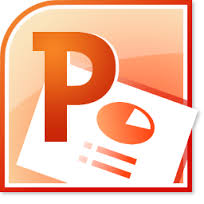 PowerPoint 2010 – Jan Sommer
Karta „vložení“ - TABULKA
Vzdělávání dotykem CZ.1.07/1.3.00/51.0031
Licence: Jan Sommer - 2014 - CC-BY-NC-ND
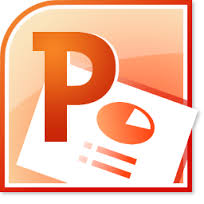 PowerPoint 2010 – Jan Sommer
Karta „vložení“ – TABULKA – NÁSTROJE TABULKY
Návrh – grafické úpravy
Rozložení – jednoduché úpravy sloupců a řádků tabulky či jednotlivých buněk



(Vyzkoušíme si např. vytvořit rozvrh hodin)
Vzdělávání dotykem CZ.1.07/1.3.00/51.0031
Licence: Jan Sommer - 2014 - CC-BY-NC-ND
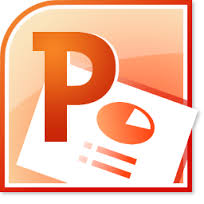 PowerPoint 2010 – Jan Sommer
Karta „vložení“ – OBRÁZKY
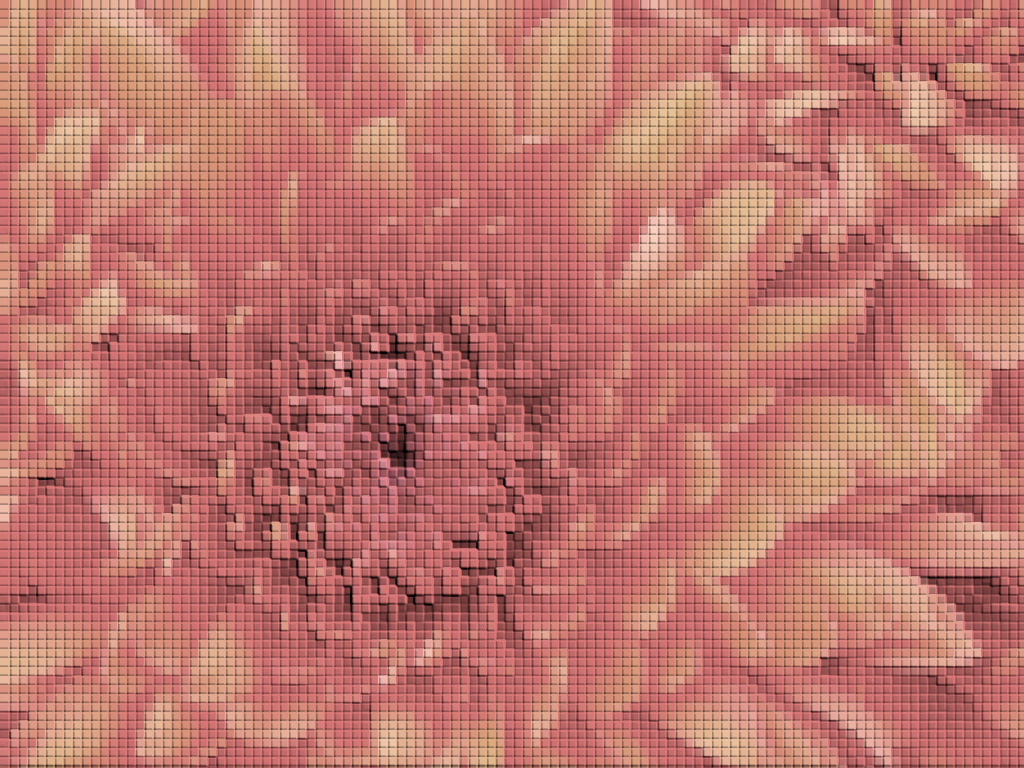 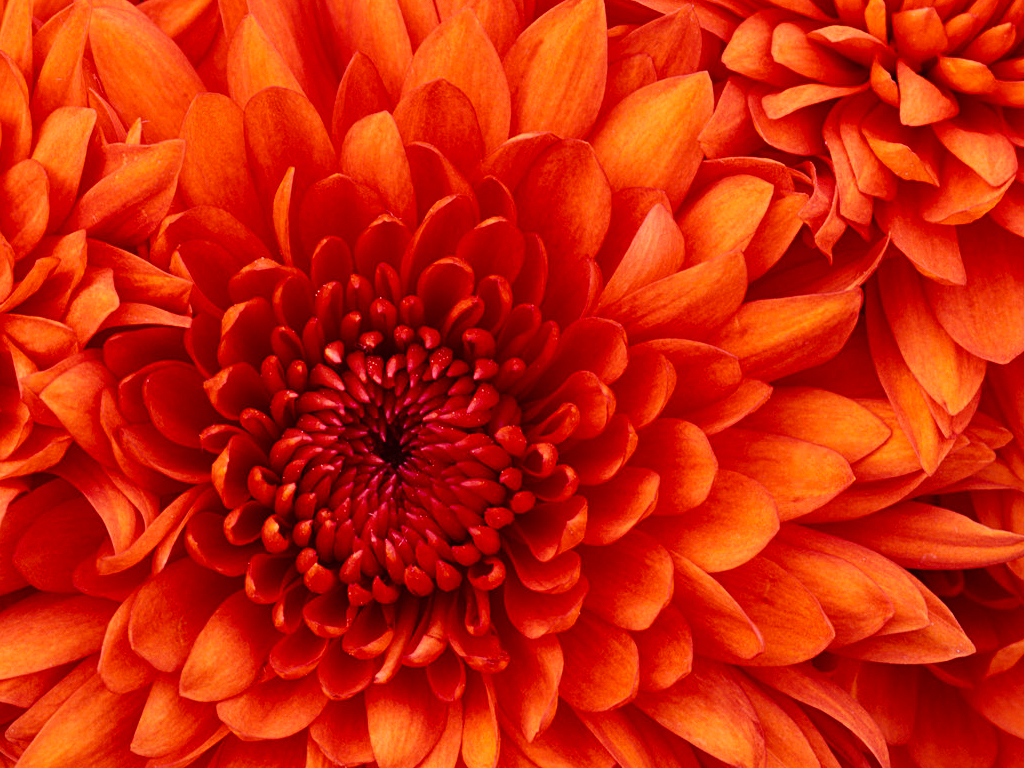 Vzdělávání dotykem CZ.1.07/1.3.00/51.0031
Licence: Jan Sommer - 2014 - CC-BY-NC-ND
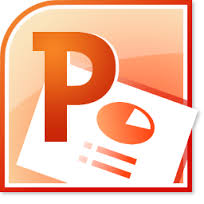 PowerPoint 2010 – Jan Sommer
Karta „vložení“ – OBRÁZKY – NÁSTROJE OBRÁZKU
Lze vložit jakýkoliv obrázek z počítače
Z karty „Formát“ pak máme dostupných mnoho možností úpravy obrázku
Obrázky lze také samozřejmě ořezávat či různě řadit nebo seskupovat.
Vzdělávání dotykem CZ.1.07/1.3.00/51.0031
Licence: Jan Sommer - 2014 - CC-BY-NC-ND
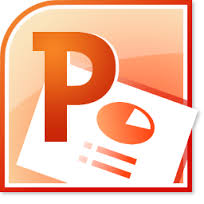 PowerPoint 2010 – Jan Sommer
Karta „vložení“ – KLIPART
Dle klíčových slov lze (pokud jsme připojeni k internetu) vyhledávat a vkládat spoustu dalších obrázků.
Práce s kliparty je shodná jako s obrázky
Vzdělávání dotykem CZ.1.07/1.3.00/51.0031
Licence: Jan Sommer - 2014 - CC-BY-NC-ND
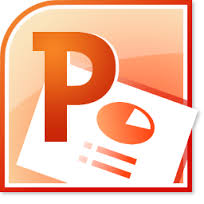 PowerPoint 2010 – Jan Sommer
Karta „vložení“ – SNÍMEK OBRAZOVKY
Umožňuje vložit snímek obrazovky, popř. jiného otevřeného programu nebo okna.
Další práce je již obdobná jako s obrázky
Vzdělávání dotykem CZ.1.07/1.3.00/51.0031
Licence: Jan Sommer - 2014 - CC-BY-NC-ND
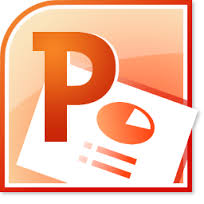 PowerPoint 2010 – Jan Sommer
Karta „vložení“ – FOTOALBUM
Slouží k vytváření fotoalb
Vždy se fotoalbum vloží do nové prezentace, nemůže být tedy součástí prezentace již tvořené
Výhodou je, že lze vkládat i několik fotek na snímek a přidávat k nim popisky
Již hotové fotoalbum lze samozřejmě i upravovat
Vzdělávání dotykem CZ.1.07/1.3.00/51.0031
Licence: Jan Sommer - 2014 - CC-BY-NC-ND
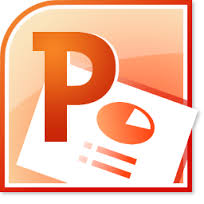 PowerPoint 2010 – Jan Sommer
Karta „vložení“ – Obrazce
Umožňuje vkládání několika desítek předdefinovaných obrazců
Samozřejmostí je možnost vkládat text do obrazců stejně jako např. obrázky
Obrazce lze samozřejmě upravovat dle libosti pomocí karty „Nástroje kreslení“ – „Formát“ – možnosti jsou téměř neomezené
TEXT
Vzdělávání dotykem CZ.1.07/1.3.00/51.0031
Licence: Jan Sommer - 2014 - CC-BY-NC-ND
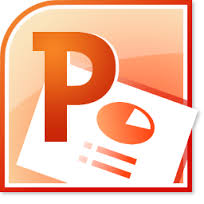 PowerPoint 2010 – Jan Sommer
Karta „vložení“ – Smart Art
Vynikající obohacení balíku Office
Umožňují vybírat z desítek nejrůznějších předdefinovaných diagramů, závislostí …
Vzdělávání dotykem CZ.1.07/1.3.00/51.0031
Licence: Jan Sommer - 2014 - CC-BY-NC-ND
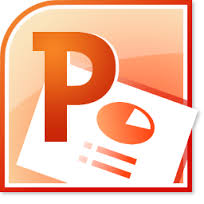 PowerPoint 2010 – Jan Sommer
Karta „vložení“ – Smart Art
Možnosti úprav SmartArtů jsou velmi bohaté.
Samozřejmě lze přidávat či ubírat jednotlivé jeho části nebo jej měnit jako celek
Podobně jako u obrazců můžeme i u jednotlivých částí SmartArtu měnit i obrazce v něm
Veškeré možnosti úprav SmartArtů jsou dostupné z karty „Nástoje obárzku SmartArt“ – „Návrh“ a „Formát“
Vzdělávání dotykem CZ.1.07/1.3.00/51.0031
Licence: Jan Sommer - 2014 - CC-BY-NC-ND
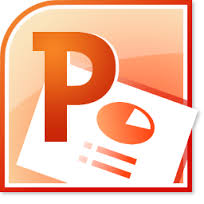 PowerPoint 2010 – Jan Sommer
Karta „vložení“ – Graf
Umožňuje vložit graf stejný jako v aplikaci MS Excel
Při zvolení typu grafu se otevře okno Excelu, ve kterém můžeme zadat tabulku dat nutnou pro graf. Tento sešit je součástí prezentace a lze do něj samozřejmě kdykoliv vstoupit a upravit data v něm.
Vzdělávání dotykem CZ.1.07/1.3.00/51.0031
Licence: Jan Sommer - 2014 - CC-BY-NC-ND
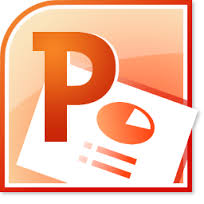 PowerPoint 2010 – Jan Sommer
Karta „vložení“ – Graf
Stejně jako v Excelu lze grafy dále upravovat pomocí karty „Nástroje grafu“
Oproti předchozím verzím doznala práce s grafy významného pokroku a je velmi pohodlná.
Vzdělávání dotykem CZ.1.07/1.3.00/51.0031
Licence: Jan Sommer - 2014 - CC-BY-NC-ND
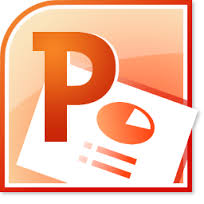 PowerPoint 2010 – Jan Sommer
Karta „vložení“ – HYPERTEXTOVÝ ODKAZ
Slouží k vkládání odkazů na různé části prezentace, soubory v počítači či webové stránky.
Hypertextový odkaz může být přiřazen jakémukoliv objektu.
Jsou jednou z cest k vytvoření interaktivního materiálu
Vzdělávání dotykem CZ.1.07/1.3.00/51.0031
Licence: Jan Sommer - 2014 - CC-BY-NC-ND
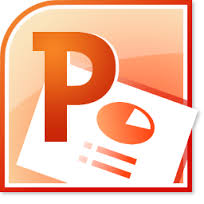 PowerPoint 2010 – Jan Sommer
Karta „vložení“ – RoVNICE
Slouží k vkládání nejrůznějších rovnic
Obsahuje předdefinované rovnice stejně jako možnost vytvářet rovnice vlastní
Samozřejmě se nemusí jednat jen o rovnice, lze vytvářet i zlomky
Vzdělávání dotykem CZ.1.07/1.3.00/51.0031
Licence: Jan Sommer - 2014 - CC-BY-NC-ND
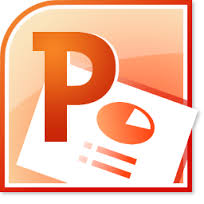 PowerPoint 2010 – Jan Sommer
Karta „vložení“ – Video
Slouží k vkládání videí do prezentace
Video se stává součástí prezentace, je tedy třeba dbát na velikost výsledného souboru
Obsahuje i nástroje pro střih videa, ale v žádném případě nelze použít jako střižna videa
Podobně jako obrázky lze i videa různě upravovat, takže výsledné okno, ve kterém se video přehrává může mít např. tvar elipsy
Vzdělávání dotykem CZ.1.07/1.3.00/51.0031
Licence: Jan Sommer - 2014 - CC-BY-NC-ND
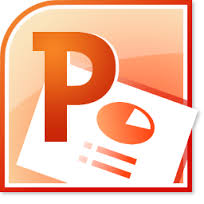 PowerPoint 2010 – Jan Sommer
Karta „vložení“ – ZVUK
Slouží k vkládání zvuků či nahrávek
Podpora i mp3 formátu
Lze upravovat podobně jako video až na práci s obrazem
Vzdělávání dotykem CZ.1.07/1.3.00/51.0031
Licence: Jan Sommer - 2014 - CC-BY-NC-ND
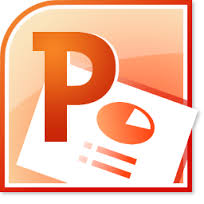 PowerPoint 2010 – Jan Sommer
Karta „NÁVRH“
Umožňuje vybrat s z mnoha předdefinovaných grafických návrhů prezentace
Doporučuji návrh volit na začátku tvorby prezentace, neboť součástí návrhu jsou i různé fonty a velikosti písma a při přepnutí na jiný návrh než původně zvolený může dojít k nežádoucímu rozmístění objektů na snímcích.
Vzdělávání dotykem CZ.1.07/1.3.00/51.0031
Licence: Jan Sommer - 2014 - CC-BY-NC-ND
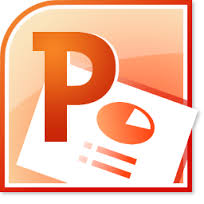 PowerPoint 2010 – Jan Sommer
Karta „PŘECHODY“
Slouží k „rozhýbání“ snímků – při zvolení určitého přechodu se při přepnutí na jiný snímek přehraje krátká animace
Nedoporučuje se přechody příliš střídat – platí zásada, že méně je někdy více
Vzdělávání dotykem CZ.1.07/1.3.00/51.0031
Licence: Jan Sommer - 2014 - CC-BY-NC-ND
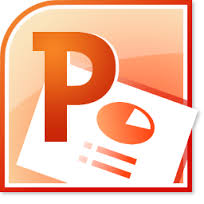 PowerPoint 2010 – Jan Sommer
Karta „ANIMACE“
Podobně jako Přechody nám umožňuje prezentaci oživit, ale tentokrát můžeme animovat jednotlivé objekty na snímcích.
Lze přiřadit i více animací jednomu objektu
Od verze 2010 jsou dostupné i aktivační události pro animace, pomocí kterých lze vytvořit velmi zajímavé materiály
Vzdělávání dotykem CZ.1.07/1.3.00/51.0031
Licence: Jan Sommer - 2014 - CC-BY-NC-ND
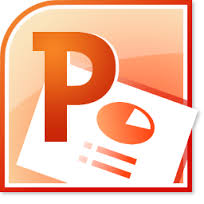 PowerPoint 2010 – Jan Sommer
Karta „PREZENTACE“
Slouží k nastavení prezentace či k jejímu spouštění
Lze zde i skrývat jednotlivé snímky
Pokud využijeme časování (moc se nepoužívá) lze zde rovněž vyzkoušet
Vzdělávání dotykem CZ.1.07/1.3.00/51.0031
Licence: Jan Sommer - 2014 - CC-BY-NC-ND
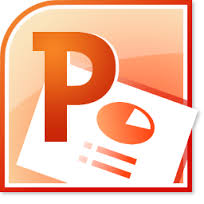 PowerPoint 2010 – Jan Sommer
Karta „REVIZE“
Slouží Ke kontrole případných gramatických chyb v prezentaci
Můžeme zde nastavit jazyk kontroly pravopisu
V případě, že na prezentaci pracuje více lidí, můžeme zde spravovat komentáře, jejichž systém doznal příznivých změn
Vzdělávání dotykem CZ.1.07/1.3.00/51.0031
Licence: Jan Sommer - 2014 - CC-BY-NC-ND
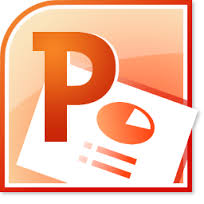 PowerPoint 2010 – Jan Sommer
Karta „ZOBRAZENÍ“
Můžeme zde pohodlně změnit řazení snímků
Výbornou volbou je možnost zob razení pravítka či mřížky
Lze si zde i připravit podklady pro tisk
Výbornou možností je i volba přepnutí z barevné prezentace na stupně šedé či černobílou – vhodné zejména pro tisk
Vzdělávání dotykem CZ.1.07/1.3.00/51.0031
Licence: Jan Sommer - 2014 - CC-BY-NC-ND
Kvíz s použitím hypertextových odkazů
Vzdělávání dotykem CZ.1.07/1.3.00/51.0031
Licence: Jan Sommer - 2014 - CC-BY-NC-ND
Ze které knihy je tento obrázek?
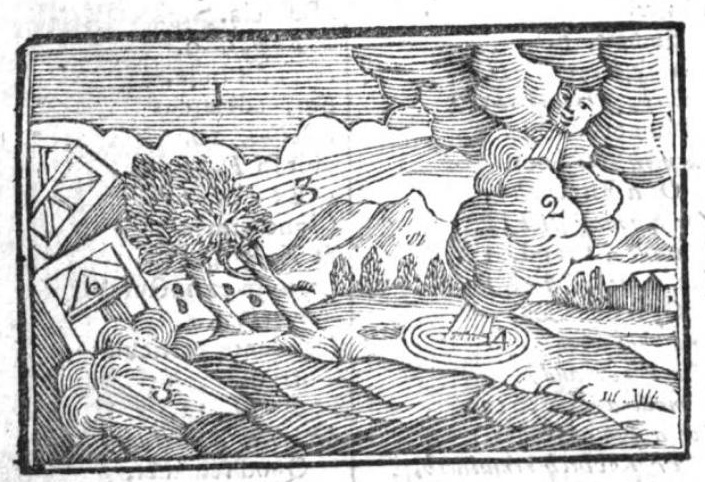 Orbis pictus
Janua linguarum reserata
Vzdělávání dotykem CZ.1.07/1.3.00/51.0031
Licence: Jan Sommer - 2014 - CC-BY-NC-ND
Víte, který z těchto dvou pánů je jeho autorem zmíněného díla Orbis Pictus?
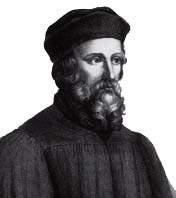 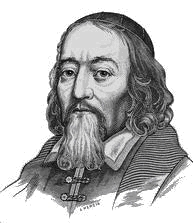 Vzdělávání dotykem CZ.1.07/1.3.00/51.0031
Licence: Jan Sommer - 2014 - CC-BY-NC-ND
Ano, pochází z díla Orbis Pictus
Na další otázku
Vzdělávání dotykem CZ.1.07/1.3.00/51.0031
Licence: Jan Sommer - 2014 - CC-BY-NC-ND
Ano je jím Jan Ámos Komenský…poslední biskup Jednoty bratrské a jeden z největších českých myslitelů, filosofů a spisovatelů. Během svého života si získal renomé především jako pedagog, resp. teoretik pedagogiky a autor mnoha spisů z tohoto oboru. Byl jediným tvůrcem originální, filosoficky ukotvené pedagogické soustavy v českých zemích, zabýval se všeobecnou teorií výchovy, didaktikou, vytvořil speciální metodiku výuky jazyků a sám sepisoval originální učebnice.
klikni
Více informací zde:
Na další otázku
Vzdělávání dotykem CZ.1.07/1.3.00/51.0031
Licence: Jan Sommer - 2014 - CC-BY-NC-ND
To je špatná odpověď…
Zpět na otázku
Vzdělávání dotykem CZ.1.07/1.3.00/51.0031
Licence: Jan Sommer - 2014 - CC-BY-NC-ND
To je špatná odpověď…Na obrázku je Jan Hus…římskokatolický kněz, český středověký náboženský myslitel, reformátor a kazatel. Hus byl, po Johnu Wycliffovi, jehož myšlenkami a argumentací byl inspirován, jedním z prvních reformátorů církve, který téměř o jedno století předběhl své následníky - reformátory Luthera, Kalvína a Zwingliho.Více informací zde:
Zpět na otázku
klikni
Vzdělávání dotykem CZ.1.07/1.3.00/51.0031
Licence: Jan Sommer - 2014 - CC-BY-NC-ND
… A to je konec – je to jen ukázka
Vzdělávání dotykem CZ.1.07/1.3.00/51.0031
Licence: Jan Sommer - 2014 - CC-BY-NC-ND
Aktivační události pro objekty
Vzdělávání dotykem CZ.1.07/1.3.00/51.0031
Licence: Jan Sommer - 2014 - CC-BY-NC-ND
5
15
3
Ne, to je špatně! Zkus to ještě jednou
Ne, to je špatně! Zkus to ještě jednou
Ne, to je špatně! Zkus to ještě jednou
Vzdělávání dotykem CZ.1.07/1.3.00/51.0031
Licence: Jan Sommer - 2014 - CC-BY-NC-ND
8
20
12
Vzdělávání dotykem CZ.1.07/1.3.00/51.0031
Licence: Jan Sommer - 2014 - CC-BY-NC-ND
02 nebo Otázka?
01 nebo Otázka?
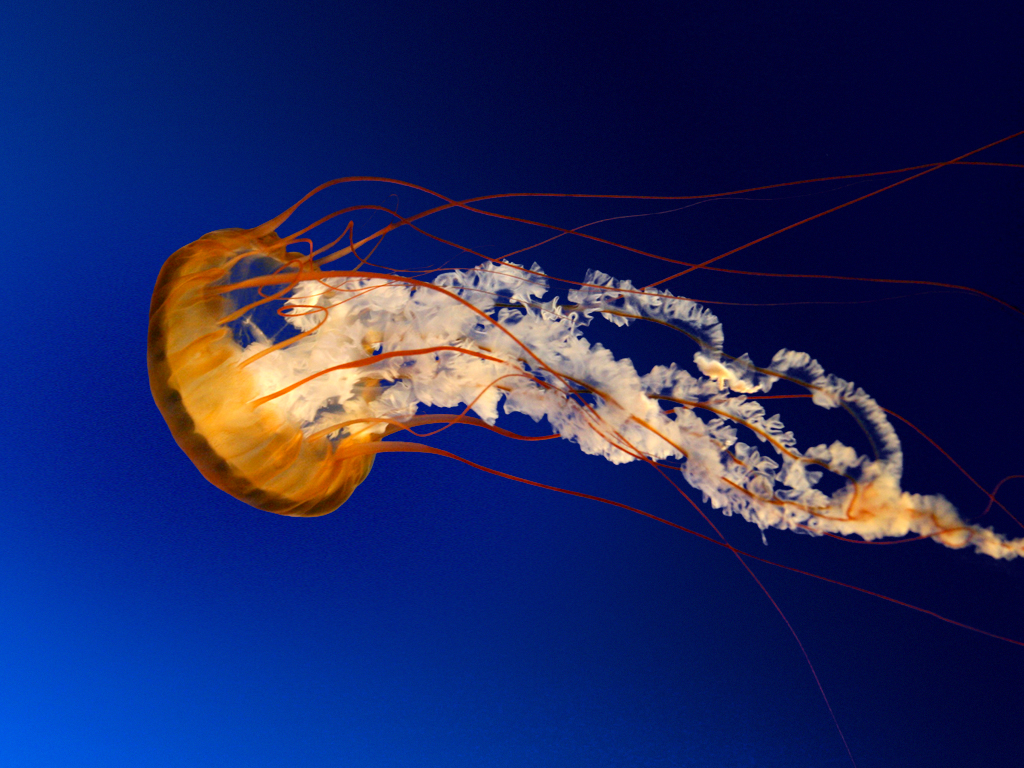 02 nebo Otázka?
02 nebo Otázka?
02 nebo Otázka?
02 nebo Otázka?
02 nebo Otázka?
02 nebo Otázka?
02 nebo Otázka?
02 nebo Otázka?
02 nebo Otázka?
02 nebo Otázka?
02 nebo Otázka?
02 nebo Otázka?
02 nebo Otázka?
Odkryj celý obrázek
Vzdělávání dotykem CZ.1.07/1.3.00/51.0031
Licence: Jan Sommer - 2014 - CC-BY-NC-ND
02 nebo Otázka?
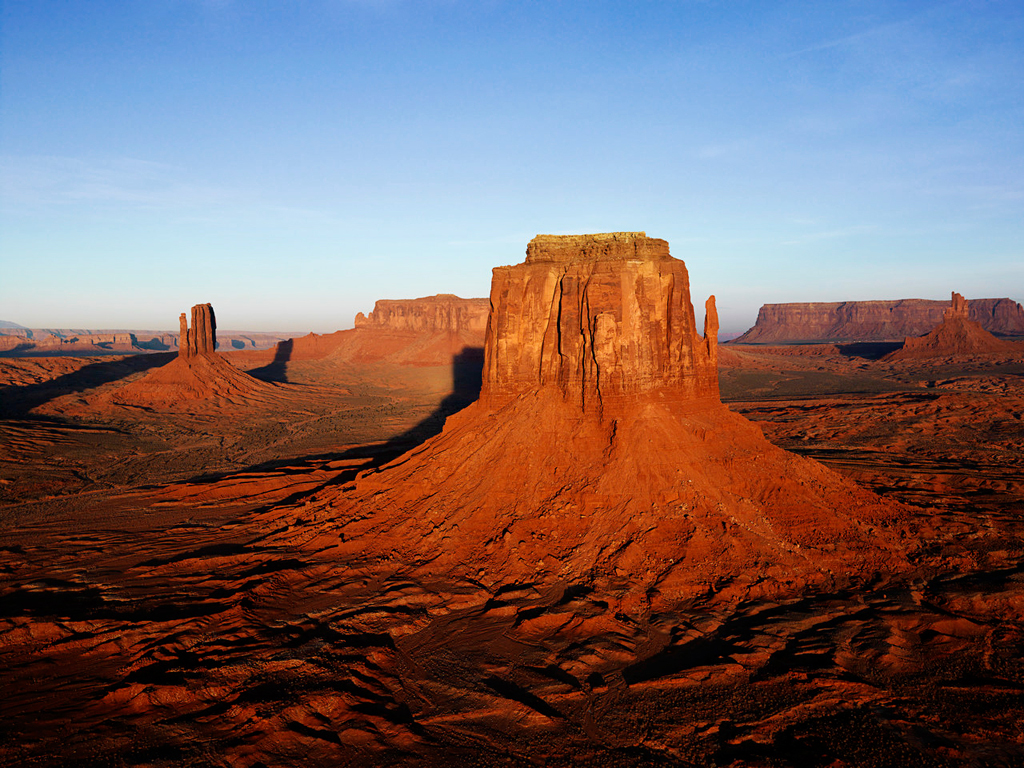 01 nebo Otázka?
02 nebo Otázka?
02 nebo Otázka?
02 nebo Otázka?
02 nebo Otázka?
02 nebo Otázka?
02 nebo Otázka?
02 nebo Otázka?
02 nebo Otázka?
02 nebo Otázka?
02 nebo Otázka?
02 nebo Otázka?
02 nebo Otázka?
02 nebo Otázka?
Odkryj celý obrázek
Vzdělávání dotykem CZ.1.07/1.3.00/51.0031
Licence: Jan Sommer - 2014 - CC-BY-NC-ND
TÉMA 1
TÉMA 2
TÉMA 3
TÉMA 4
TÉMA 5
1000
1000
1000
1000
1000
2000
2000
2000
2000
2000
3000
3000
3000
3000
3000
4000
4000
4000
4000
4000
5000
5000
5000
5000
5000
Vzdělávání dotykem CZ.1.07/1.3.00/51.0031
Licence: Jan Sommer - 2014 - CC-BY-NC-ND
Téma 1 – otázka za 1000
Text otázky
Správná odpověď
Vzdělávání dotykem CZ.1.07/1.3.00/51.0031
Licence: Jan Sommer - 2014 - CC-BY-NC-ND
Téma 1 – otázka za 1000 – správná odpověď
Text odpovědi
Zpět na výběr otázek
Vzdělávání dotykem CZ.1.07/1.3.00/51.0031
Licence: Jan Sommer - 2014 - CC-BY-NC-ND
Téma 1 – otázka za 2000
Text otázky
Správná odpověď
Vzdělávání dotykem CZ.1.07/1.3.00/51.0031
Licence: Jan Sommer - 2014 - CC-BY-NC-ND
Téma 1 – otázka za 2000 – správná odpověď
Text odpovědi
Zpět na výběr otázek
Vzdělávání dotykem CZ.1.07/1.3.00/51.0031
Licence: Jan Sommer - 2014 - CC-BY-NC-ND
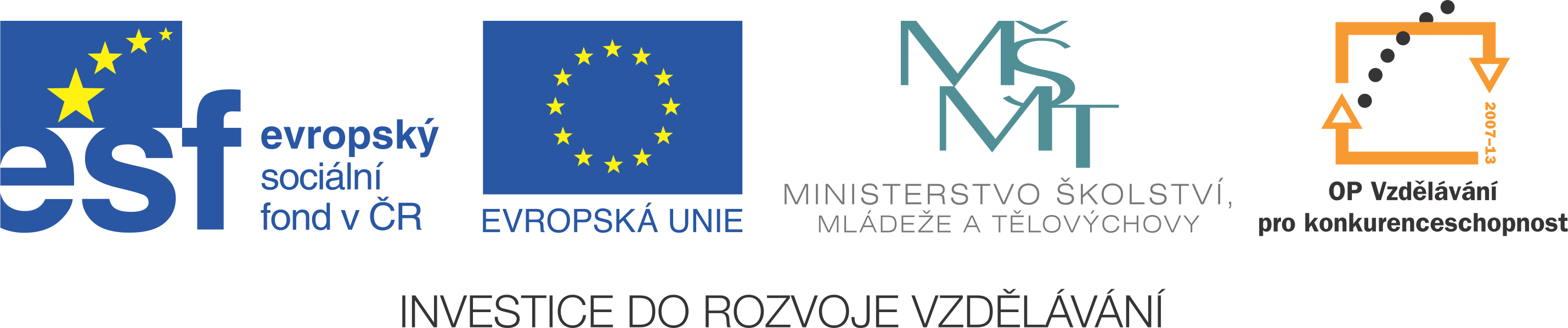 Děkuji za pozornost.realizováno v rámci projektu "Vzdělávání dotykem"reg. č. CZ.1.07/1.3.00/51.0031
Vzdělávání dotykem CZ.1.07/1.3.00/51.0031